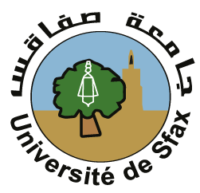 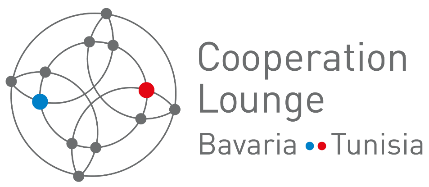 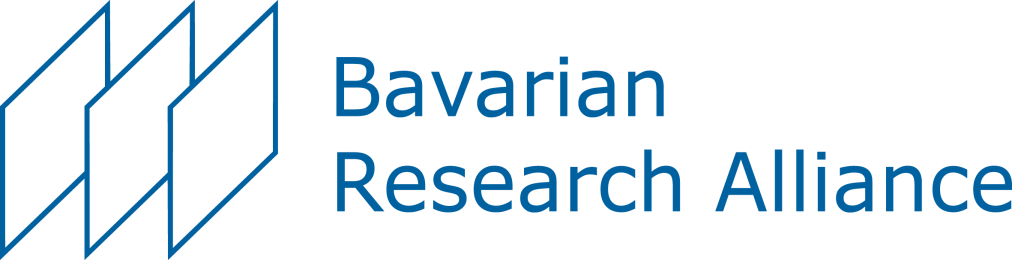 4. – 6. Oktober 2021Inhalt:
Name der Organisation:
Stadt/Land:Forschungsbereiche:Bestehende Partnerschaften:
Bitte beschreiben Sie in einer kurzen Präsentation (max. 5 Powerpoint-Folien bzw. 10 Minuten Präsentationszeit!) in deutscher oder französischer Sprache:
Ihre Institution / Ihre Expertise (mit Kontaktdaten)
Ihr Forschungsprojekt mit zentralen Ergebnissen 
Genese der Kooperation
Übersicht über die Kooperation und das Finanzierungsmodell
Ihre Kooperationserfahrungen (Herausforderungen, Probleme, Bewältigungsstrategien)
Ihre Wünsche und Ideen für zukünftige Kooperationsprojekte: Welche Partner sollten idealerweise auf tunesischer oder bayerischer Seite zur Verfügung stehen, welche institutionelle Unterstützung benötigen Sie für dieses Projekt von tunesischer oder bayerischer Seite, sowie weitere Anregungen.
Logo
Kontaktdaten
Name, Vorname:
Lehrstuhl/Institut:
Telefon:
E-Mail:
Website:
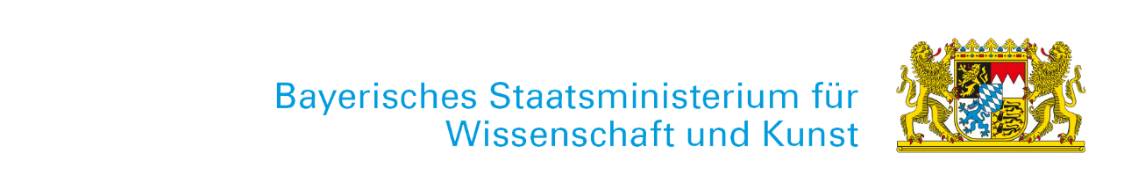 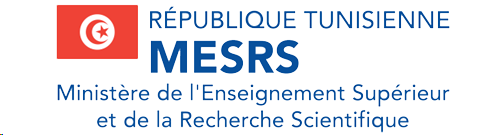 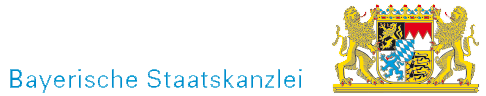 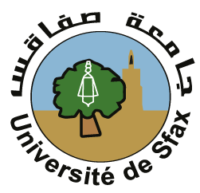 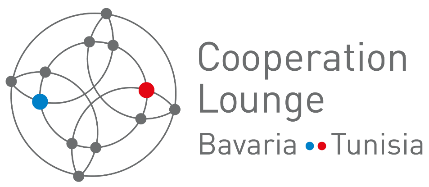 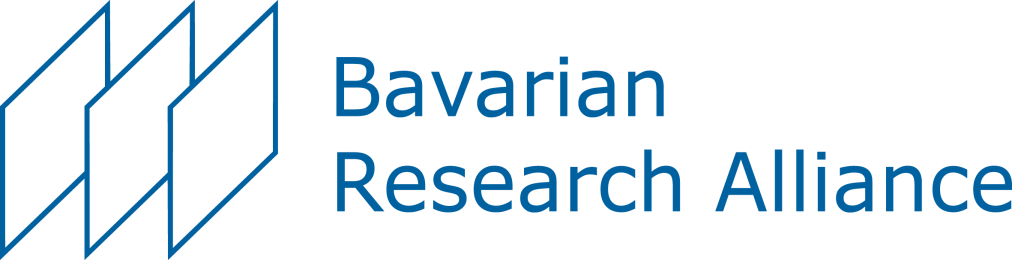 4 – 6 octobre 2021Contenu:
Nom de l'organisation :
Ville/Pays : 
Domaines de recherche :
Partenariats existants :
Veuillez décrire dans une courte présentation (max. 5 diapositives Powerpoint ou 10 minutes de temps de présentation !) en allemand ou en français :
votre institution / votre expertise (avec vos coordonnées)
votre projet de recherche, avec présentation des principaux résultats 
aperçu de la coopération et du modèle de financement
vos expériences en matière de coopération (défis, problèmes, stratégies d'adaptation)
vos souhaits et vos idées pour de futurs projets de coopération : Idéalement, quels partenaires vous devriez avoir à disposition du côté tunisien ou bavarois, de quel soutien institutionnel vous avez besoin pour ce projet du côté tunisien ou bavarois, ainsi que toute autre suggestion.
Logo
Coordonnées
Nom, prénom :
Département/Institut :
Téléphone :
Courriel: 
Site web :
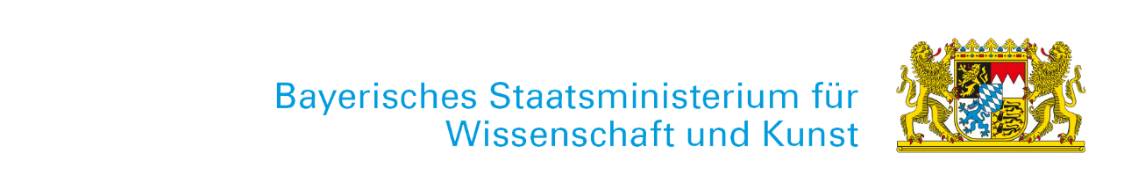 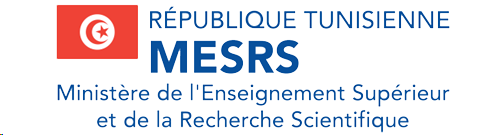 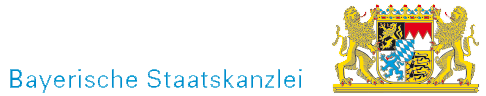